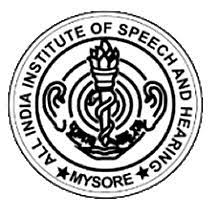 All India Institute of Speech and Hearing

Library and Information Centre______
2015-2020(1st April 2015 to 31st March 2020)
Facts & Figures
Information Resources
Print Books
E-Journals
Databases
Institutional Repository
Expenditure on Resources & Services
2015-16
2016-17
2017-18
2018-19
2019-20
Books Loans
Library Visits
Online Database Usage
E-Journals Usage
108
24034
Book Circulation
Online Public Access Catalogue
Plagiarism Detection
Bibliographic Management
Remote Login
ISBN Service
Language Lab
NLIST
ERMED
Scholarly Writing Support Service
E-JAIISH
Question Papers, Syllabus and Faculty Publications
E-Learning@AIISH
Library Webportal
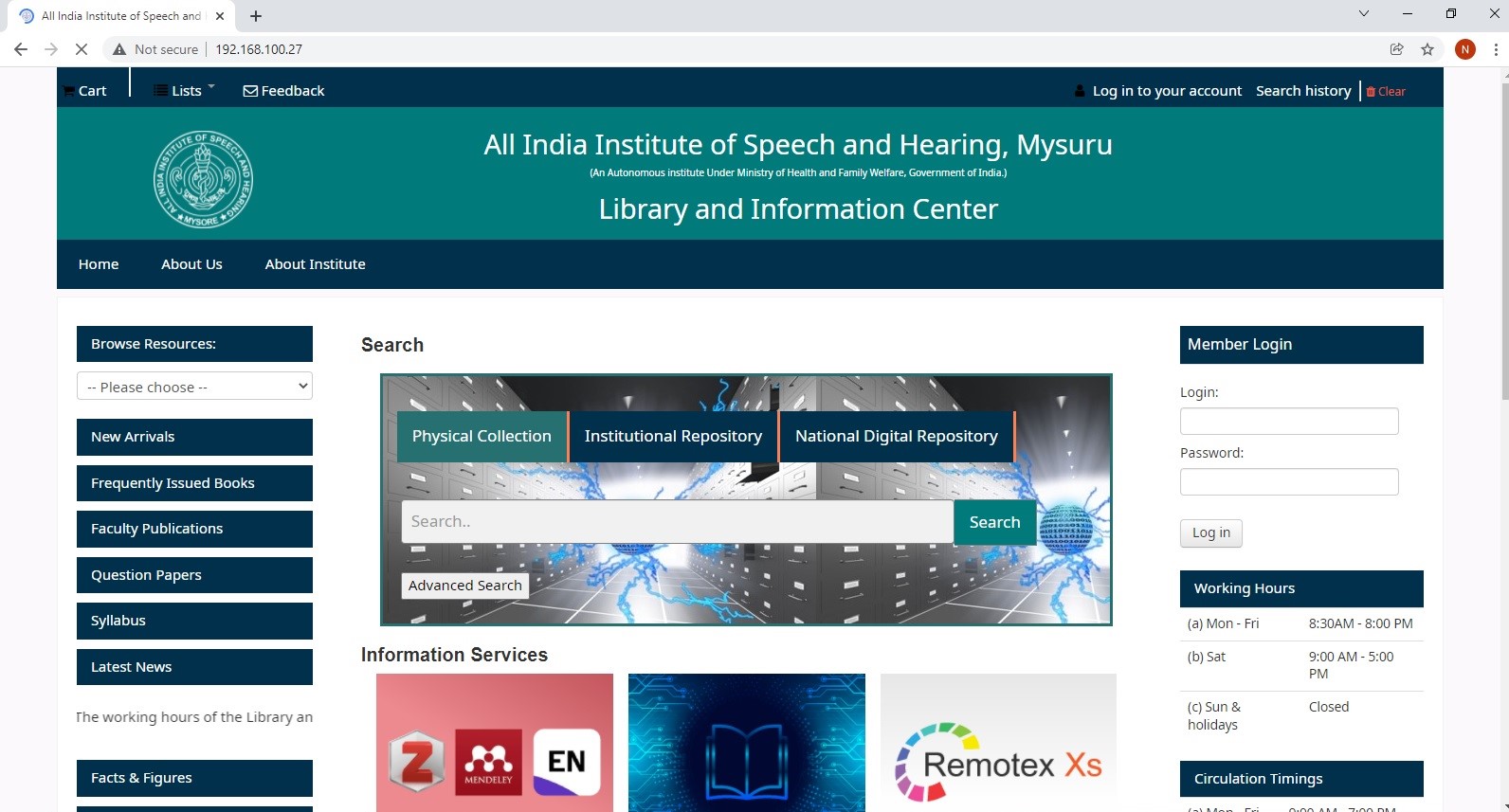 WEB OPAC
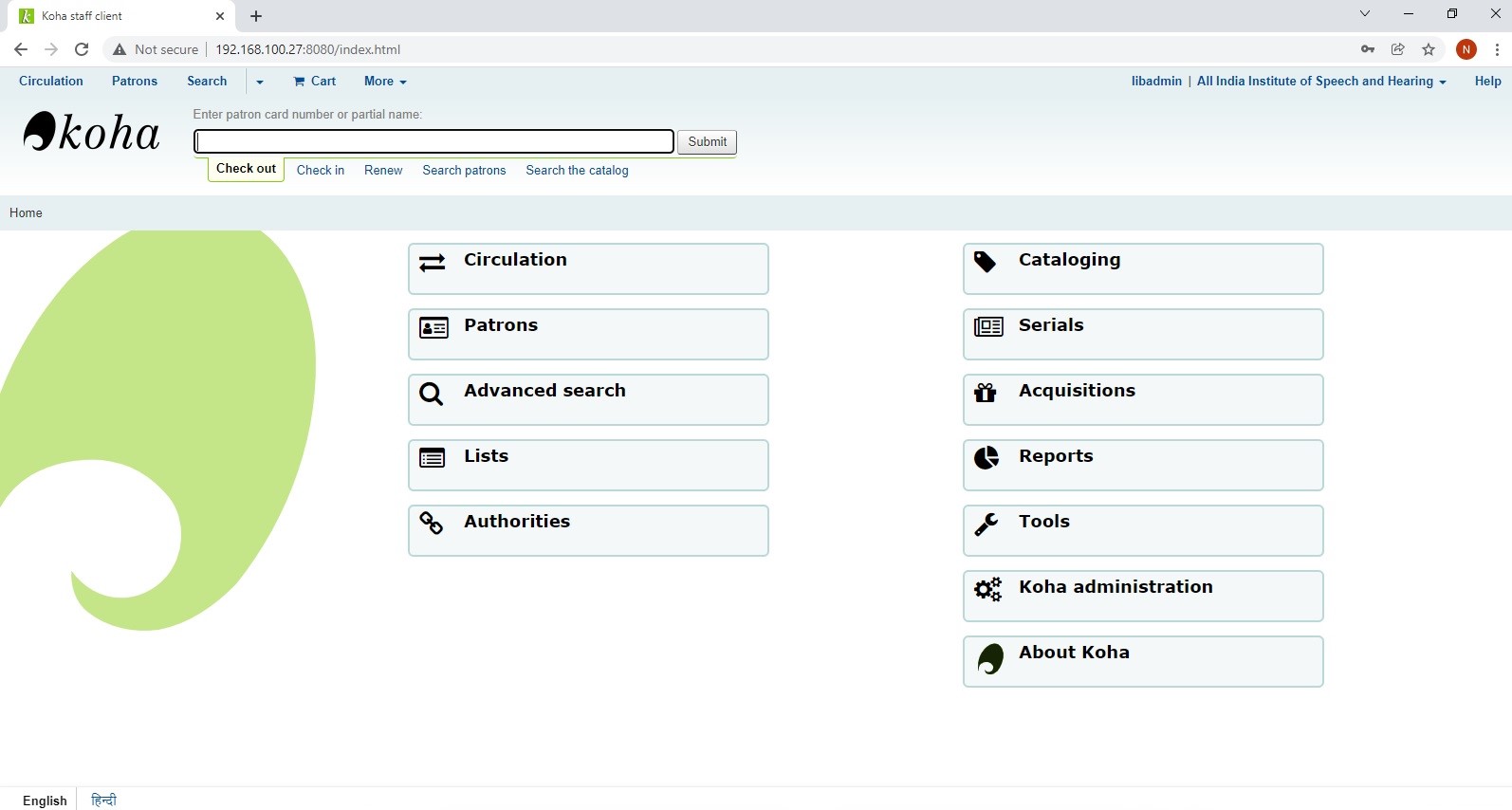 E-JAIISH
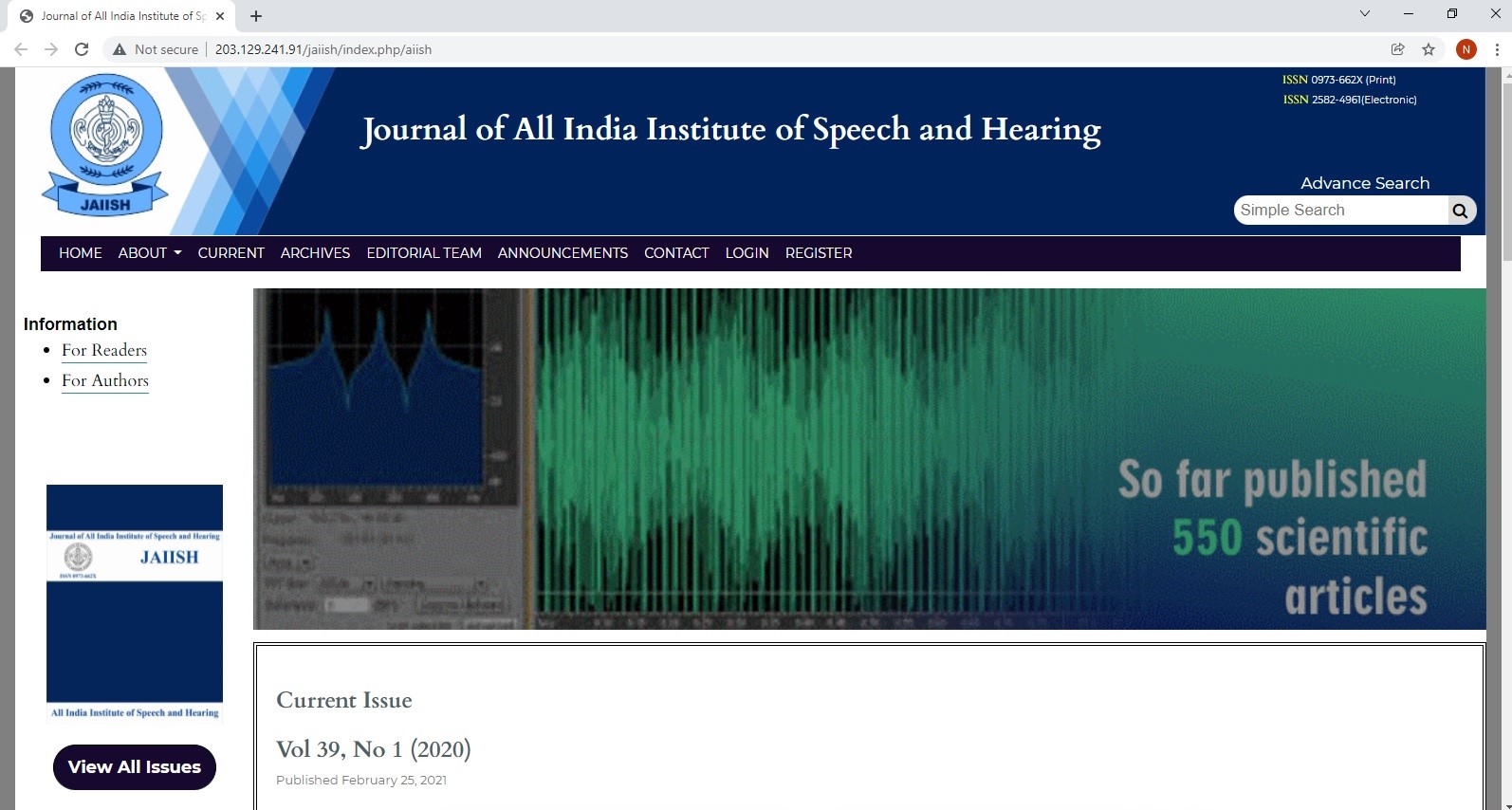 Indian Literature on Communication Disorders
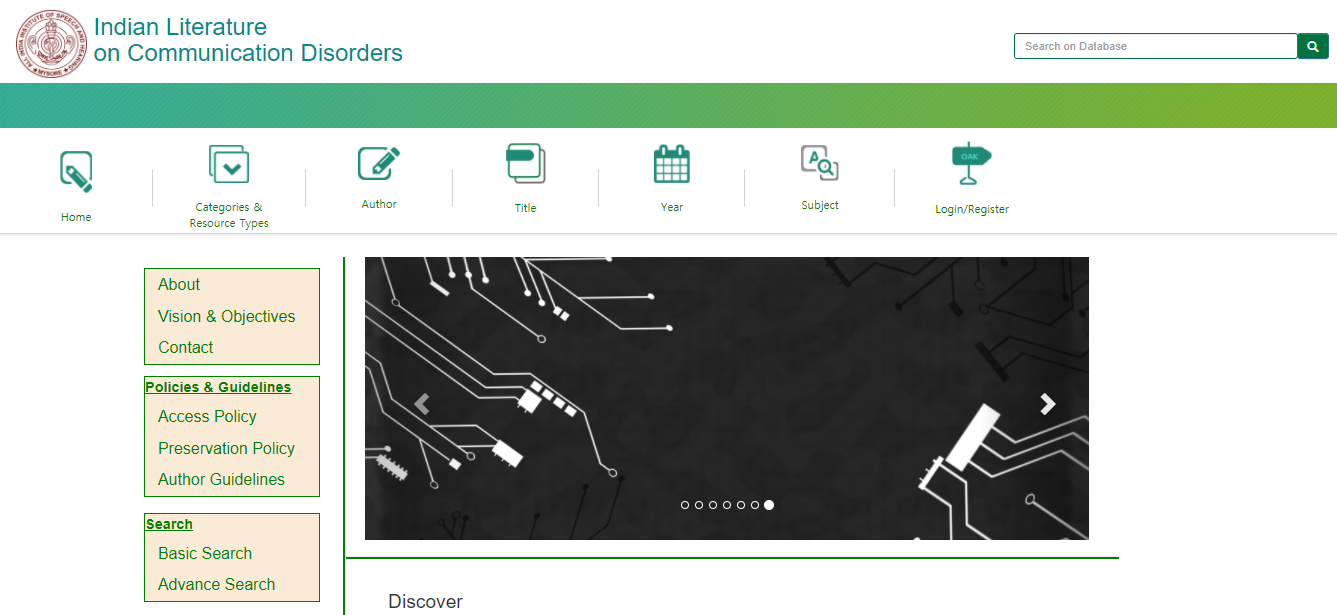 E-Learning@AIISH
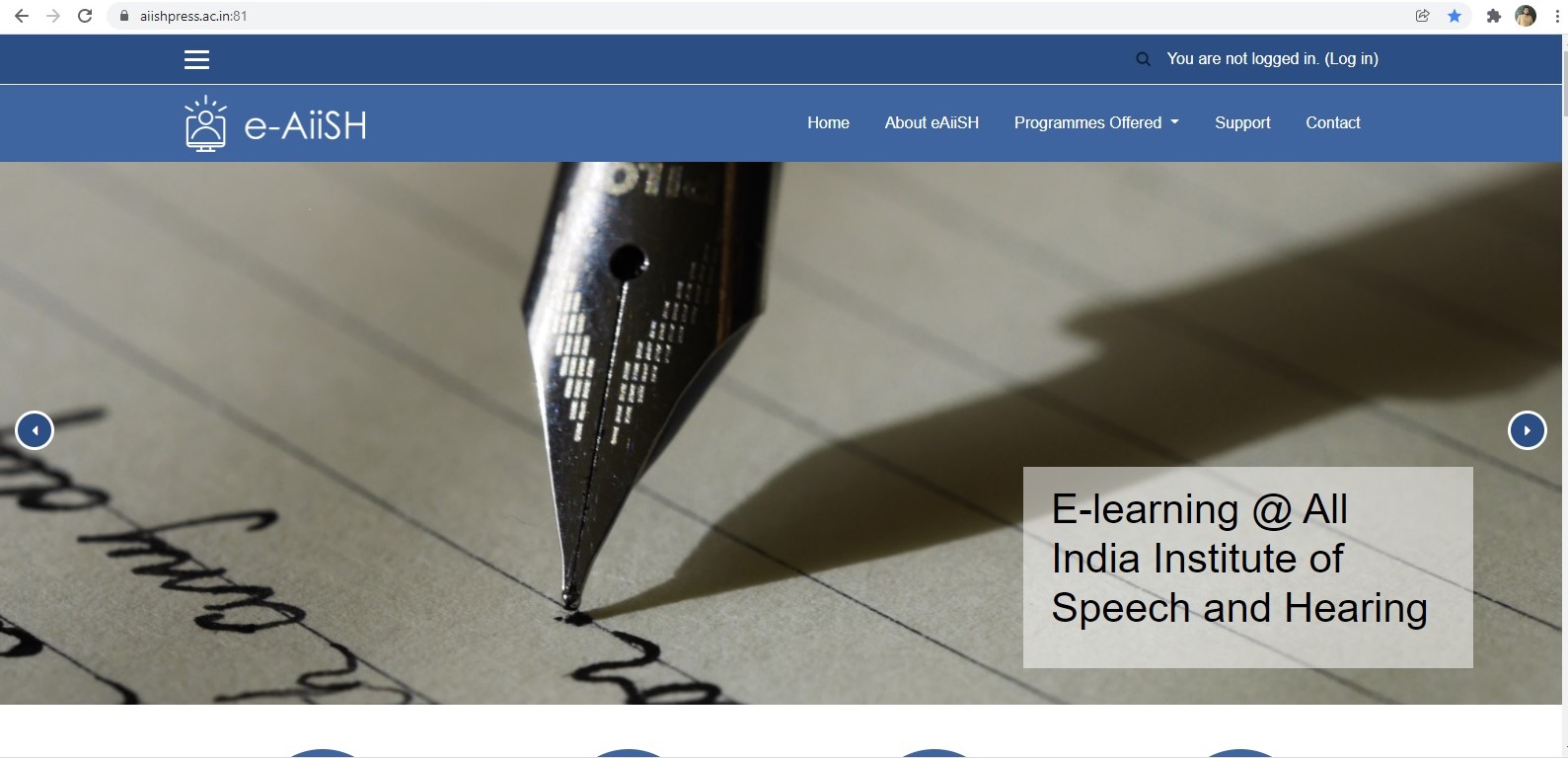 Stack II
Bound Volumes /
General Collections